Welcome!
LGBT HealthCulturally Effective Care Symposium
November 8, 2017

Emily Noonan
[Speaker Notes: Tie back to earlier sessions
Why we are here
Why students are here]
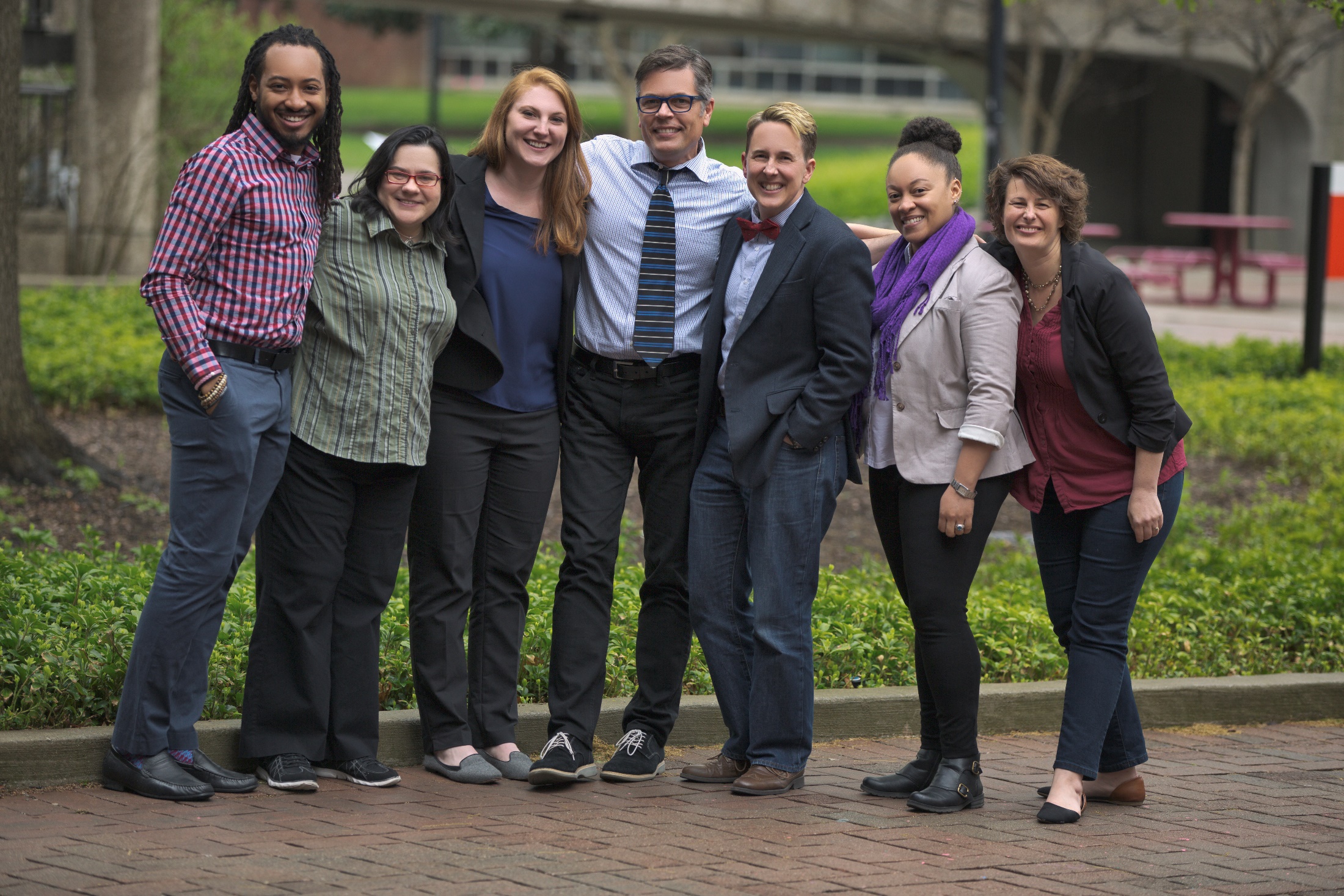 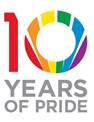 [Speaker Notes: LGBT Center at UofL - 10 year anniversary, 5 star ranking, overview of programming]
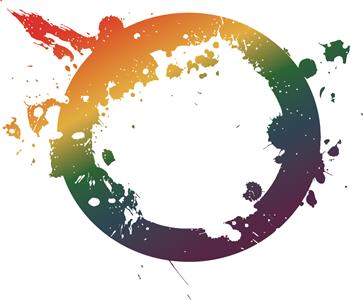 What are we going to do today?
Differentiate between sexual orientation, biological sex, gender identity and gender expression
Review a short list of key terms that are important to this population
Define intersectionality and describe why it is important to understanding health disparities for LGBTQ populations
Identify social determinants of health and health disparities for this population 
Identify strategies for decreasing barriers to care for this population and solutions for decreasing health disparities
Increase awareness of resources to improve care to this population
Work through a case study to help you apply these concepts
Carol Taylor-Shim
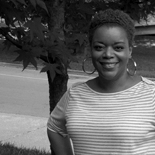 Bias Incident Response Coordinator
University of Kentucky
Hold for intersectionality video
Model developed by Kristen L. Eckstrand, MD, PhD
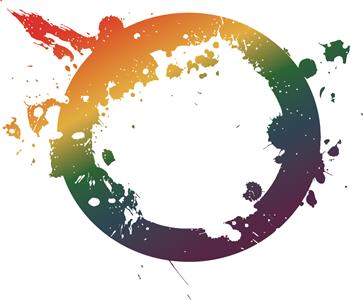 [Speaker Notes: Follow the lead of the person you’re talking to….. Ask them what they want you to use.]
Understanding Sexuality
LGBT Populations
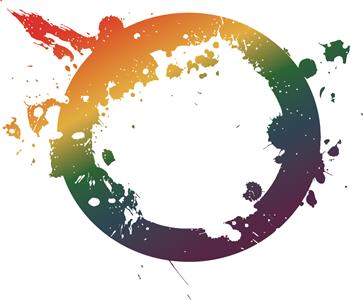 DEMOGRAPHICS
Transgender Identity: Limited studies = .3%1 
Gay, Lesbian, Bisexual Identity: Estimates of the percent of adults who identified as LGB vary across surveys from between 2.2% and 4.0%, implying that between 5.2 million and 9.5 million individuals aged 18 and older are LGB.1
Behavior: Report same-sex sexual contact = 9%2

Attraction: Report at least some same-sex attraction  = 11%2	

At least one same-sex household in 99% of all United States counties.3
Gates GJ. LGB/T Demographics: Comparisons among population-based surveys. Williams Institute: UCLA School of Law; 2014.
Chandra A, Mosher WD, Copen C, Sionean C. Sexual behavior, sexual attaction, and sexual identity in the United States: data from the 2006-2008 National Survey of Family Growth. National Health Satistics Reports. 2011;3(36):1-36.
Gates GJ. The Gay and Lesbian Atlas. Washington, D.C.: United Urban Press; 2004.
[Speaker Notes: Counting our populations is difficult! Depends on how you ask:

Trans population is surely higher, but limited studies using limited language

Sexual orientation is broken out to the 3 dimensions of identity, behavior, attraction depending on how you ask the question. It especially depends on whether you are asking about behavior versus attraction versus identity.

***It is  likely that all health care professionals have encountered LGBT individuals in their practices, whether they are aware of such patients’ sexual orientation and gender identities or not.]
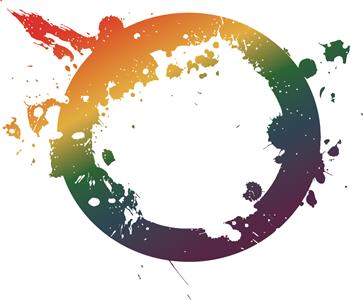 History and context of LGBT health
AIDs crisis, 1980s-1990s
LGBT identities pathologized by medicine/mental health
Homosexuality removed from DSM in 1973
GID removed and replaced by Gender Dysphoria in DSM in 2013
“Conversion” therapy widely used, without consent
Early variations included electric shock and chemical castration
“Conversion” therapies still in use today, despite ample evidence that it causes harm and does not work

more:  http://www.aglp.org/gap/1_history/
[Speaker Notes: As you know, LGBT communities are diverse, and LGBT people are of every race, ethnicity, color, nationality, etc. Your patients bring all parts of their identity to their encounter with you.

They may have heard their friends, parents, or grandparents tell stories of times when mistreatment was more widespread.  

Assuming students will hear something about race and medical experimentation:
The role of distrust in the clinical encounter
Historical context important in understanding patient distrust:
Tuskegee syphilis experiment
James Marion Sims’ experimental gynecological surgeries—most performed without anesthesia
“Trials” for oral contraceptive pills (PR)
Forced sterilizations
US Public Health Service infected Guatemalan prisoners with STIs to test penicillin 

An earlier change occurred in 2013, when “gender identity disorder” was dropped from the Diagnostic and Statistical Manual of Mental Disorders, Fifth Edition (DSM-5), U.S. psychiatry’s bible for diagnosing mental illness. A new condition called “gender dysphoria” was added to diagnose and treat those transgender individuals who felt distress at the mismatch between their identities and their bodies. The new diagnosis recognized that a mismatch between one’s birth gender and identity was not necessarily pathological, notes pediatric endocrinologist Norman Spack, a founder of the gender clinic at Boston Children’s Hospital. It shifted the emphasis in treatment from fixing a disorder to resolving distress over the mismatch.*]
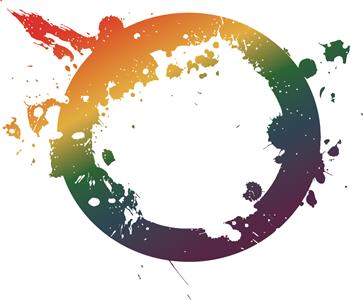 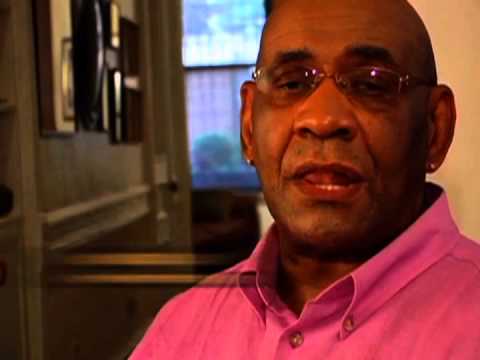 "To Treat Me, You Have to Know Who I Am“ created by the National LGBT Cancer Networkhttps://youtu.be/DwjOgITkQq8
LGBT Disparities: Healthy People 2020
LGBT youth 
2 to 3 times more likely to attempt suicide.
More likely to be homeless (20-40% are LGBT)
LGBT populations have the highest rates of tobacco, alcohol, and other drug use 
Gay men are at higher risk of HIV/STDs, especially among communities of color.
Lesbians are less likely to get preventive services for cancer.
Lesbians and bisexual females are more likely to be overweight or obese.
Transgender people at greatest risk for suicide attempts; risk is mitigated by social support
From Fenway Institute and
[Speaker Notes: A nationwide study found a reported 41% prevalence of suicide attempts among the transgender population, compared to 1.6% of non-LGBT individuals.]
Health Care Disparities Experience by Transgender People
19% were refused care altogether, due to gender identity or expression, with even high numbers among people of color
28% verbally harassed in a medical setting
2% physically attacked in a doctor’s office
50% taught their medical providers about transgender care
28% postponed or avoided medical treatment when sick or injured
33% delayed or did not try to get preventative health care
Grant J, Mottet L, Tanis J. Injustice at Every Turn: A Report of the National Transgender Discrimination Survey. Natl Cent Transgender Equal Natl Gay Lesbian Task Force. 2011.; display adapted from Adapted from Chen, JC (2017) Educating Medical Students on Transgender Health, AAMC presentation
Health Care Disparities Experience by Transgender People
“I have been refused emergency room treatment even when delivered to the hospital by ambulance with numerous broken bones and wounds.”
“I was forced to have a pelvic exam by a doctor when I went in for a sore throat. The doctor invited others to look at me while he examined me and talked to them about my genitals.”
“I have been living with excruciating pain in my ovaries because I can’t find a doctor who will examine my reproductive organs.” (from a transgender man)
Grant J, Mottet L, Tanis J. Injustice at Every Turn: A Report of the National Transgender Discrimination Survey. Natl Cent Transgender Equal Natl Gay Lesbian Task Force. 2011. Display adapted from Chen, JC (2017) Educating Medical Students on Transgender Health, AAMC presentation
[Speaker Notes: Why’s it important that we teach medical students on gender diverse health? A study in 2011 found that (click) 19% of gender diverse individuals were refused care, (click) 28% verbally harassed, (click) 2% physically attacked, and (click) 50% had to teach their providers about their care, all just because they were gender diverse. And as a result, (click) 28% postponed or avoided care when they needed it (in some subpopulations, nearly 50% postpone care) and 33% don’t even bother to seek preventative care.

Just to make it more relatable – here are some quotes from real patients on their healthcare:

(click) “I was refused treatment in the ER even when delivered by ambulance with many broken bones and wounds.”
“I was forced to have a pelvic exam by a doctor when I came in for a sore throat, and the doctor invited others to observe and discuss my genitals.”
“I’ve been in excruciating pain because I can’t find a doctor”]
Social determinants of health
Economic Stability
EXAMPLES
Rejection of LGBTQ youth by families contributes to high rates of homelessness for LGBTQ youth.
Lack of legal protections for LGBTQ people in housing and employment contributes to housing instability and financial instability for this population.
EXAMPLES: Access to Primary Care
Health care providers’ lack training contributes to patients dropping out of care, receiving sub-standard care, and concealing key information in care settings. 
Widespread experiences of discrimination in healthcare contributes to delays of preventive care, resulting in poorer health outcomes.
Health and Health Care
EXAMPLES: 
Social isolation of a stigmatized group forces socialization into bars contributing to higher rates of alcoholism, drug abuse and smoking. 

Bullying of youth perceived to be LGBTQ is widespread and common, contributing to poor mental health outcomes for youth and adults.
Social and Community Context
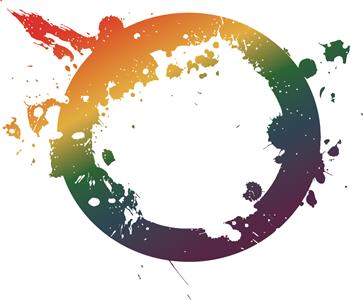 Minority stress
Chronically high levels of stress faced by members of stigmatized minority groups. 

May be caused by a number of factors:
interpersonal prejudice and discrimination
poor social support 
low socioeconomic status 

Numerous scientific studies have shown that minority individuals experience a high degree of prejudice, which causes stress responses (e.g., high blood pressure, anxiety) that accrue over time, eventually leading to poor mental and physical health
[Speaker Notes: Minority stress describes chronically high levels of stress faced by members of stigmatized minority groups.[1] It may be caused by a number of factors, including poor social support and low socioeconomic status, but the most well understood causes of minority stress are interpersonal prejudice and discrimination.[2][3] Indeed, numerous scientific studies have shown that minority individuals experience a high degree of prejudice, which causes stress responses (e.g., high blood pressure, anxiety) that accrue over time, eventually leading to poor mental and physical health.[1][3][4][5] Minority stress theory summarizes these scientific studies to explain how difficult social situations lead to chronic stress and poor health among minority individuals. It is an important concept for psychologists and public health officials who seek to understand and reduce minority health disparities.
WIKIPEDIA]
National Calls to Improve Health Care for LGBT People
Healthy People 2020
Department of Health and Human Services
The Institute of Medicine
The Joint Commission
Association of American Medical Colleges (AAMC)
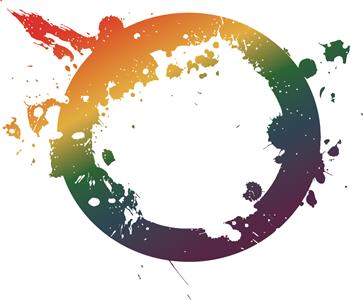 Solutions
Seek further educational experiences that support your growth
Increase self-awareness of one’s own assumptions and attitudes 
Learn clinically relevant information
Learn and practice improved communication skills 
Advocate on behalf of this population in health care environments and in public policy
Make your research inclusive by collecting demographics for these populations 
What is your sexual orientation?
What is your sex assigned at birth?
What is your gender identity?
Ask questions; avoid assumptions in order to get accurate information
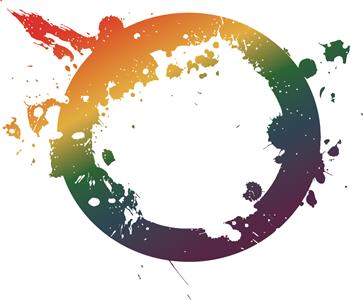 Strategies for culturally effective care
Build trust by creating an inclusive health care environment 
Inclusive non-discrimination policies and intake forms 
Visual cues in waiting rooms, rainbow lapel pins
Record patient “name in use” and pronouns; advocate for system-wide use
Advocate for training for all staff/providers; advocate for safe, respectful work places
Build trust by acknowledging potential distrust of medical systems and professionals 
Ask “Have you had any poor experiences with health care providers in the past?” and listen.
Assure confidentiality and ask questions about SO and GI in all situations where it could be important to patient care 
Assure confidentiality
Ask permission before you record LGBT identity into EHR
Use universal language (“How would you like to be addressed?” “Do you currently have a partner?”)
Do not ask questions out of curiosity; contextualize sensitive questions to establish clinical relevance
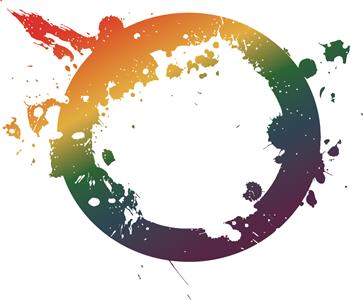 Resources: Local
Metro Louisville P-FLAG: www.pflaglouisville.org
PFLAG stands for Parents and Friends of Lesbian and Gays. Support group for families and friends when someone “comes out” and educational center for families. Trans-inclusive.
Louisville Youth Group:  LYGmail@louisvilleyouthgroup.com; http://www.louisvilleyouthgroup.com/
Youth group for LGBTQ youth to provide support and social networks.
OutCare Health: Local Provider Directory of LGBT-Friendly Providers:  www.outcarehealth.org
This national organization hosts a state-level directory of LGBT-friendly health care and mental health providers.
Transwoman National:  www.transwomennational.org
Adult group for persons identifying on the trans-feminine spectrum.
LGBT Center at UofL: www.Louisville.edu/LGBT 
	Supports an inclusive campus environment for all faculty, staff and students. 
Fairness Campaign: www.fairness.org
Statewide political organization working towards equal rights for LGBT citizens
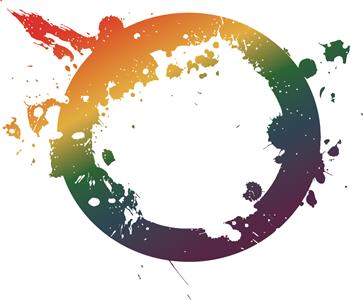 Resources: National
Family Acceptance Project
This organization uses a research-based, culturally grounded approach to help ethnically, socially and religiously diverse families to support their LGBT children, thereby decreasing negative health and mental health outcomes such as suicide.
www.familyproject.sfsu.edu

The Fenway Institute National LGBT Health Education Center
The mission of Fenway Health is to enhance the wellbeing of the lesbian, gay, bisexual and transgender community through access to the highest quality online education for health care professionals for the care of LGBTQ patients and populations. All online modules are free and qualify for continuing education credits.
http://fenwayhealth.org/the-fenway-institute/education/the-national-lgbt-health-education-center/
 
Gay and Lesbian Medical Association (GLMA) GLMA's mission is to ensure equality in healthcare for lesbian, gay, bisexual and transgender (LGBT) individuals and healthcare providers. Offered online: GLMA: Guidelines for Care of LGBT Patients.
www.glma.org

Center of Excellence for Transgender Health (San Francisco)
The mission of the Center of Excellence for Transgender Health is to increase access to comprehensive, effective, and affirming health care services for trans and gender-variant communities. http://www.transhealth.ucsf.edu/
Case Study
To prepare for this exercise, we need the person with the purple sticker to act as a scribe to take notes on the worksheet your facilitator will give you. Everybody have one?
Case Study—Round 1
Jaime is a Latino 14-year-old adolescent who was assigned male at birth.  Jaime and his parents are Catholic and are active in their neighborhood parish, which is predominantly Latino and Spanish-speaking. Jaime was born with a genetic condition that affects the kidneys, ears and eyes, leading to hearing loss, eye abnormalities, and progressive kidney disease. With so many other issues, Jaime’s oral health is somewhat neglected. Jaime frequently sees a variety of specialists for his kidneys, eyes, and ears, but you are part of his primary care team. Two years ago (when Jaime was around the age of 12), at a routine visit to you, Jaime’s mother asked if you could provide a referral for a therapist. She felt that Jaime started to become sadder for “no apparent reason” and his grades in school started to slip. You referred Jaime to a therapist who works well with depressed adolescents, wondering if his chronic physical problems are affecting his mental health or if his medical problems have made him a target for teasing at school.
Round 1 Questions
What are some key health issues the patient faces? (3 minutes)
What are some of the barriers to high quality care the patient faces? (2 minutes)
Case Study—Round 2
Several months have passed. The therapist recently called you, Jaime’s primary care provider, at the request of Jaime’s parents.  The therapist sounded alarmed, reporting that Jaime mentioned in a session that he thought he was having crushes on other boys, and questioned the counselor whether he might be gay. The therapist’s comment to you: “I don’t really specialize in these issues.” Shortly thereafter, your staff received a call from Jaime’s school indicating that he had made a suicidal statement after an incident of bullying: “I just don’t know if I want to continue living anymore.” You learn that the therapist shared with the parents that “Jaime thinks he might be gay,” later stating that it was okay to break confidentiality “because a safety issue was at hand.” The parents repeatedly asked Jaime if he might be “going through a phase.”
Round 2 Questions
What key concerns do you now have about Jaime’s health and health care? (2 minutes)
From both a clinical and non-clinical perspective, what strategies would you recommend to meet the needs of this patient?  (2 minutes)
[Speaker Notes: Were the therapist’s communications about Jaime’s crushes appropriate?  (1 minute)What are the implications of the fact that the therapist reports being unable to ‘work on these issues’? Teach: What we see commonly is that many providers refer LGBT patients. The consequences of this are that they feel rejected, fall out of care, etc.  Providers can mitigate these outcomes by being educated, learning to learn on the job, being open and aware that this is a normal part of the human experience and patient population that you can expect to see. Remind of resources. (4 minutes)You know that Jaime and his parents are Catholic and involved in their local Latino community. How do you address the family’s religion and culture, but also not make assumptions about either? (2 minutes)]
Case Study—Round 3
Jaime is now 16 and has come to your office today for a routine checkup. Your clinical assistant goes to the waiting room and looks for a teen male but cannot identify one. After calling the name “Jaime,” an adolescent with long hair and wearing makeup stands up. The assistant acts surprised, and nervously states, “Oh, you weren’t what I was expecting,” eliciting stares from other patients. During your clinical visit, Jaime notes that their feelings of depression have gotten worse, as have the symptoms of their genetic condition.  As part of your conversation with Jaime you ask, “At this point in time, what gender do you identify with?” Jaime looks surprised, but says, “I’m not sure, but I do know I feel female and I feel best when I’m dressing this way.”  You ask Jaime what pronouns they would like you to use, and Jaime responds, “they and them works for me.” Seeming relieved that you have asked these questions, Jaime tells you about the Gay-Straight Alliance at school, reporting that even though this year has been difficult, they feel safe with this group. Jaime also tells you that even though their parents had initially struggled with the idea that Jaime might be gay, they now accept this. Jaime’s parents have told Jaime that they love and support them no matter what. You ask Jaime how they are coping having to see so many specialists, and Jaime replies, “It’s hard, you know. The doctors understand kidneys and stuff, but I don’t get treated nice because I look different.”
Round 3 Questions
Is Jaime gay? Is Jaime transgender? How could you figure this out? (2 minutes)
How do Jaime’s social identities affect their health and the care they receive? (2 minutes)
What strengths does Jaime have that may help them meet the challenges of their own health and health care? (3 minutes)
[Speaker Notes: Is Jaime gay? Is Jaime transgender? How could you figure this out? [We tell them!] (2 minutes)
In an ideal world, how could all of the professions represented at your table work together, as an interprofessional team, to provide care for Jaime and Jaime’s family? (4 minutes)
What are you taking away from this activity as you continue your education and begin working in health professions?  (3 minutes)]
Debrief
In an ideal world, how could all of the professions represented at your table work together, as an interprofessional team, to provide care for Jaime and their family?
What are you taking away from this activity?
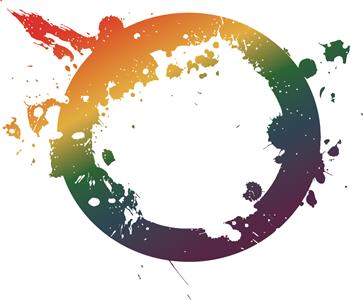 Contact information
Stacie Steinbock, Director, LGBT Center on the HSC Campus
stacie.steinbock@louisville.edu 
Emily Noonan, Research Coordinator, LGBT Center on the HSC Campus & Undergraduate Medical Education
emily.noonan@louisville.edu